Llysgenhadon Efydd
2019 - 2020
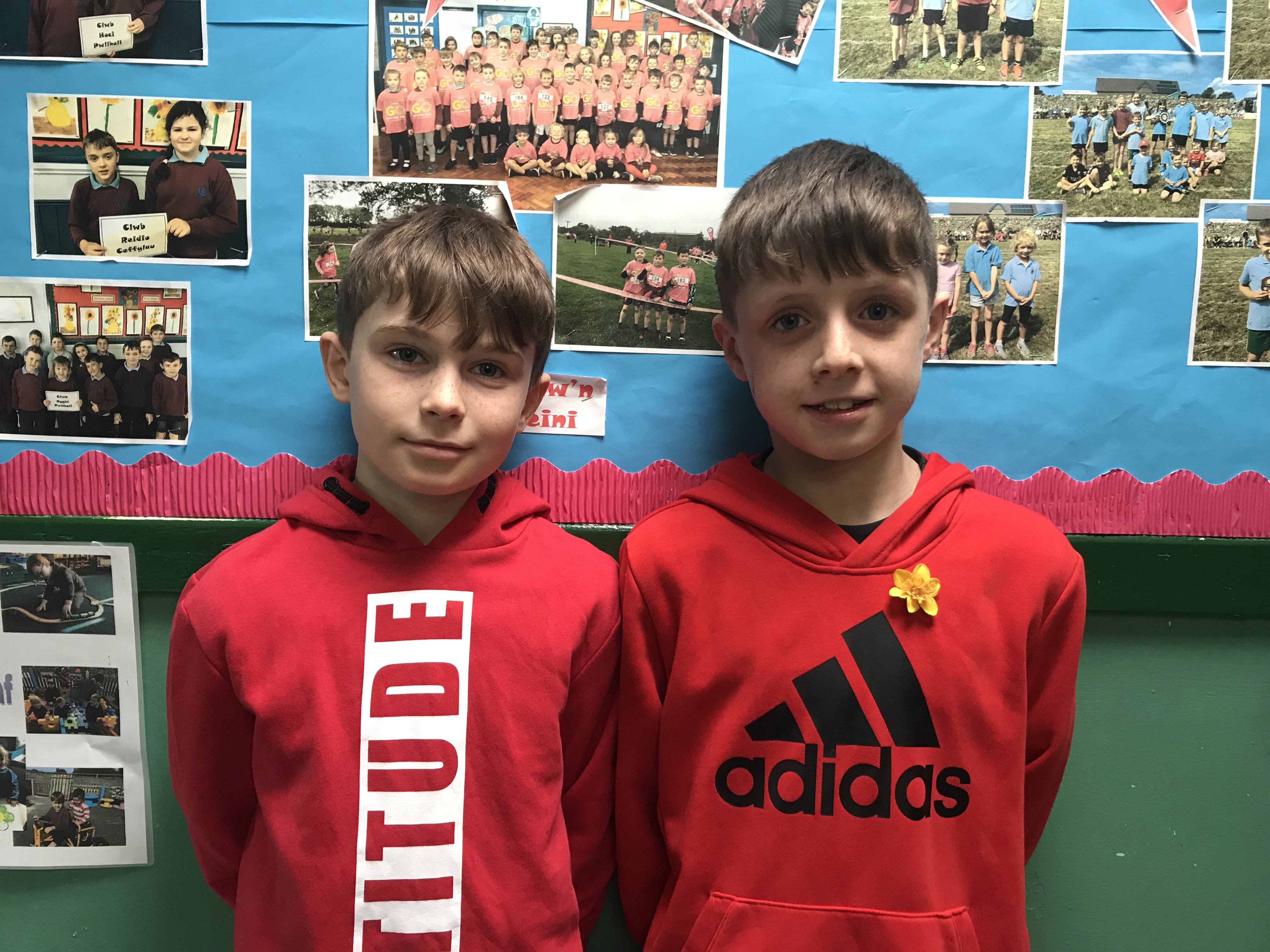 Cian a Moi
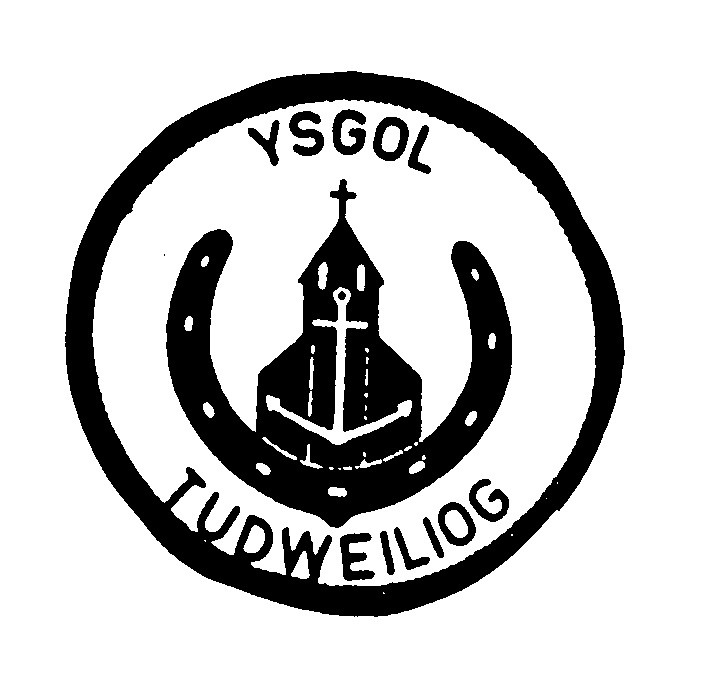 Swyddogion 
Diogelwch y Ffyrdd
2019 - 2020
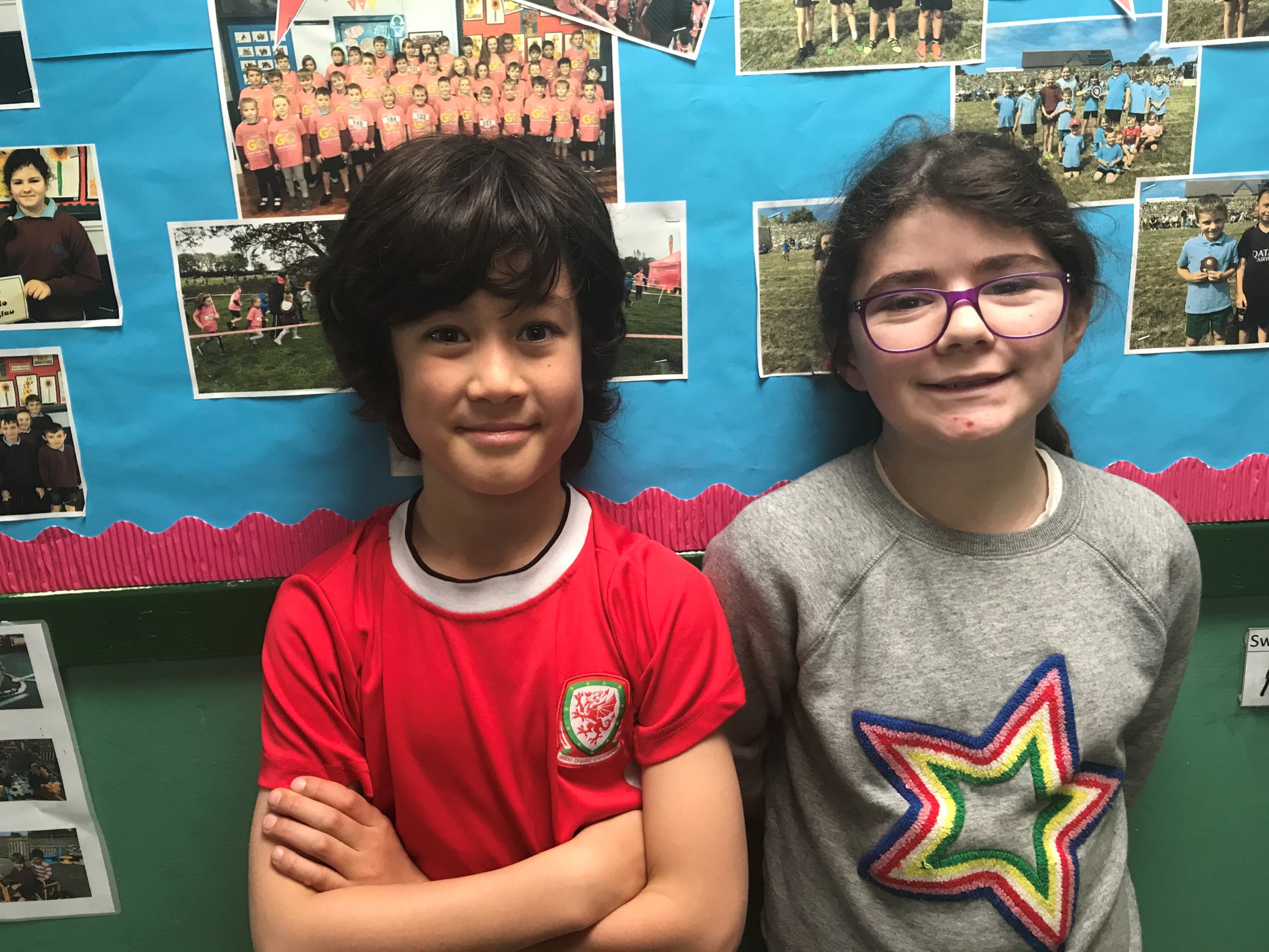 Denis a Nansi
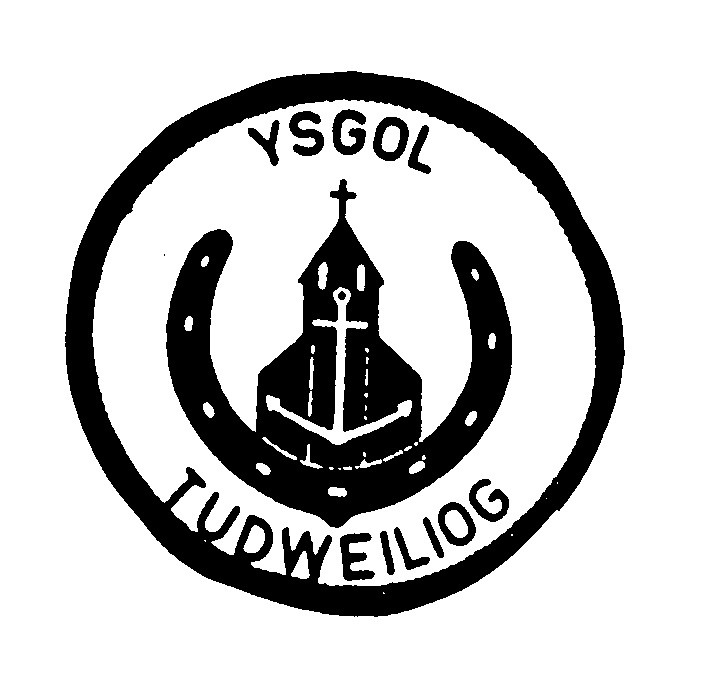 Dreigiau Iaith
2019 - 2020
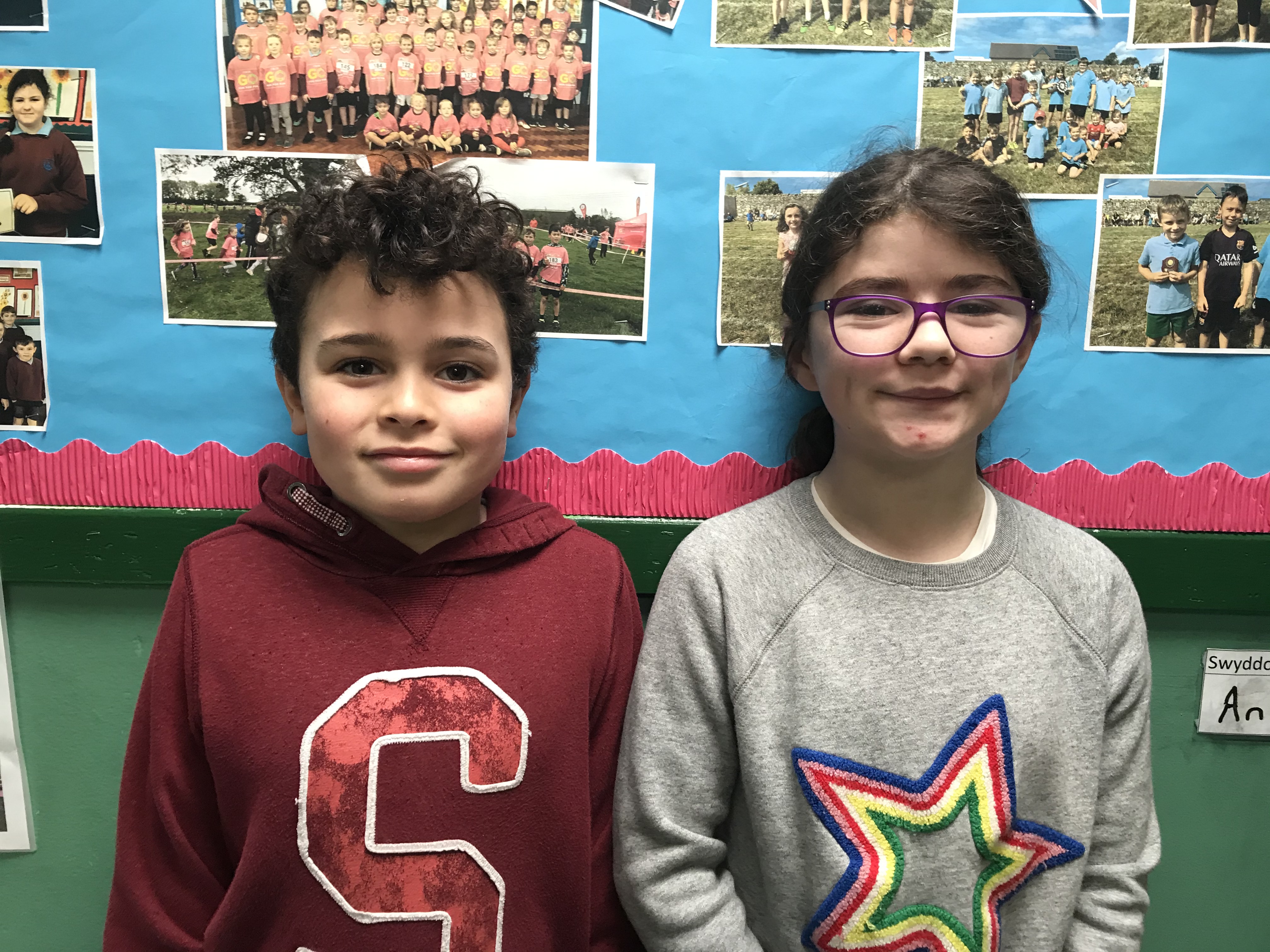 Nansi a Noa
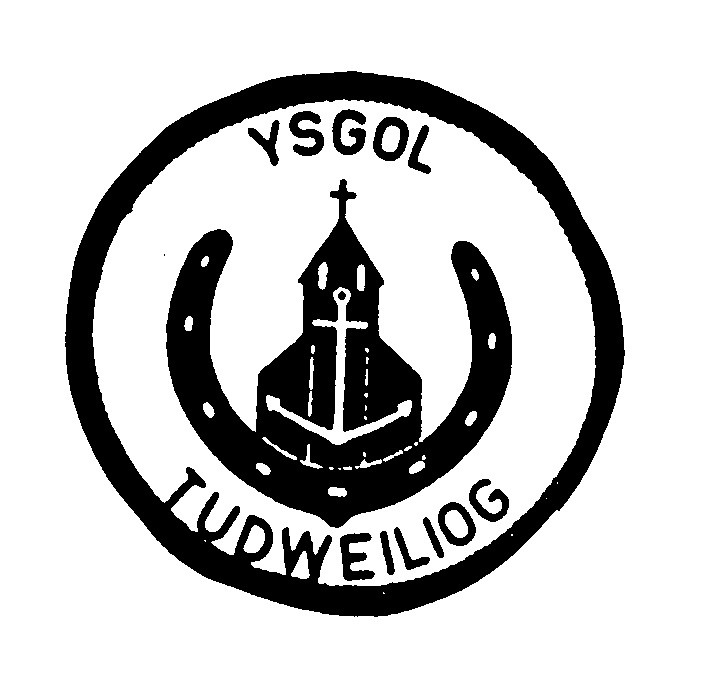